Муниципальное общеобразовательное учреждение средняя общеобразовательная школа №6 городского округа города Шарья Костромской области
Сетевой исследовательский проект «Открытые имена»
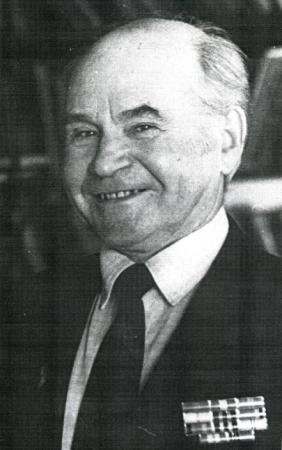 Вячеслав Васильевич Смирнов -
поэт-сатирик, переводчик
(жизнь, 
         творчество, 
 воспоминания)
Шарья    2013
Муниципальное общеобразовательное учреждение средняя общеобразовательная школа №6 городского округа города Шарья Костромской области
Сетевой исследовательский проект «Открытые имена»
Повелителю 
в мире книг и поэту
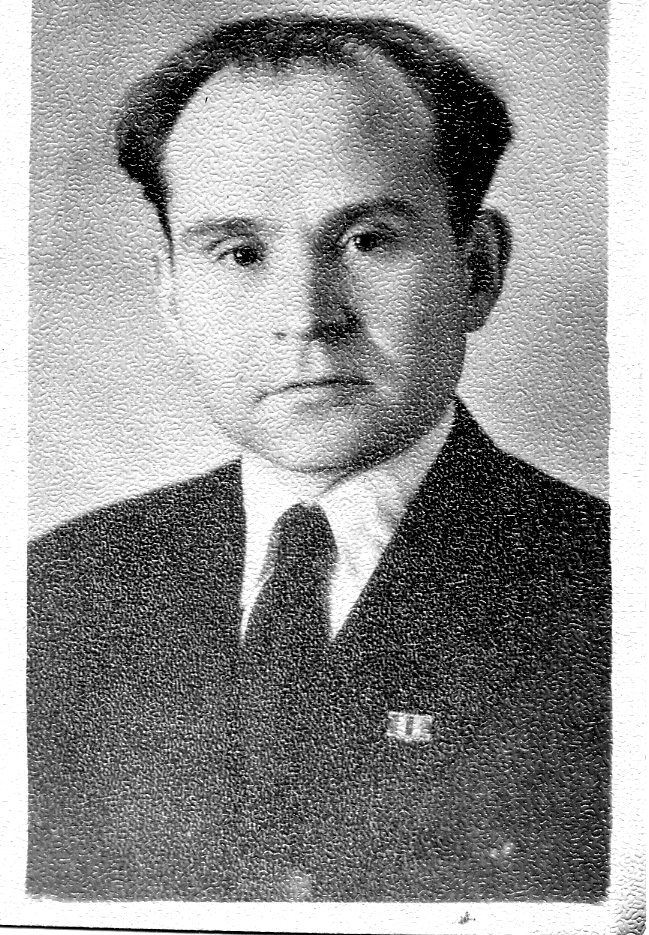 Поэт-сатирик!
Переводчик.
Фронтовик!
Всегда активно
Действовать привык
В весёлом громе 
С А Т И Р И Ч Е С К И Х
Р А С К А Т О В
05.03 1923 – 14. 11. 2005
Муниципальное общеобразовательное учреждение средняя общеобразовательная школа №6 городского округа города Шарья Костромской области
Сетевой исследовательский проект «Открытые имена»
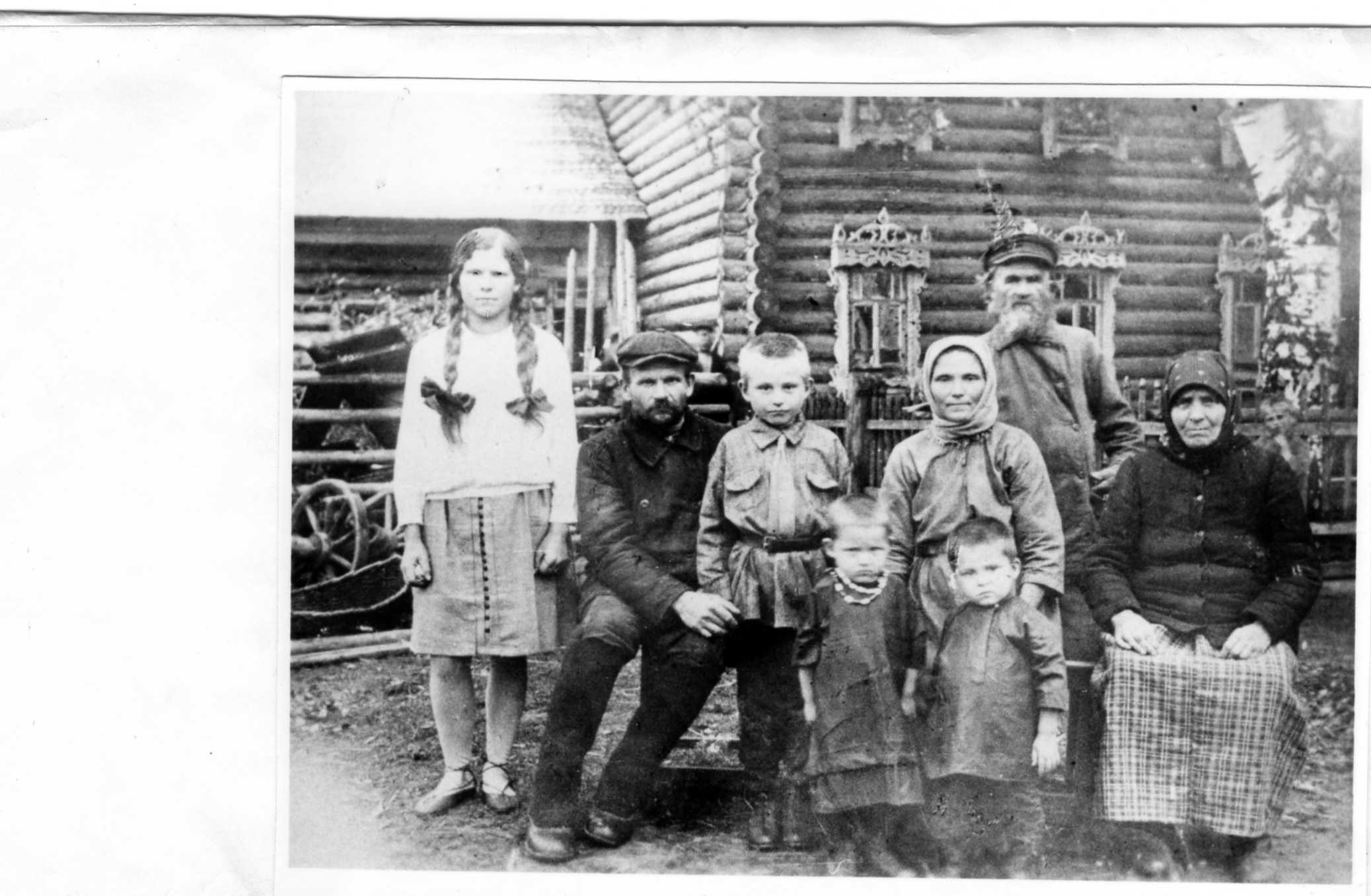 Семья Смирновых у дома 
в деревне  Яковлихе
1927 год
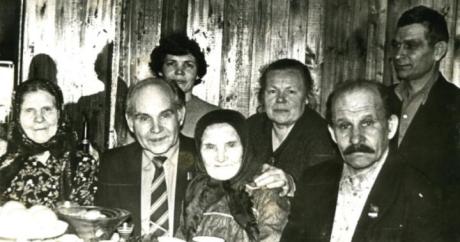 На 95- летнем юбилее мамы Вячеслава Васильевича -
 Анны Фоминичны
посёлок Зебляки
Муниципальное общеобразовательное учреждение средняя общеобразовательная школа №6 городского округа города Шарья Костромской области
Сетевой исследовательский проект «Открытые имена»
Самый молодой военный корреспондент
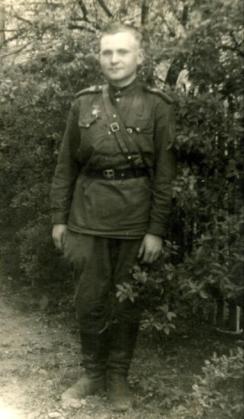 Награждён орденами «Отечественной войны» I и II степени; орденом «Красной звезды» за участие в боях  за Днепр и очерки о Героях борьбы за Днепр, который Михаил Иванович Калинин вручил ему в Кремле; медалью Жукова – за оборону   Ленинграда; 9 медалями
Фотография сделана в День Победы
Муниципальное общеобразовательное учреждение средняя общеобразовательная школа №6 городского округа города Шарья Костромской области
Сетевой исследовательский проект «Открытые имена»
Не оскуднело сатирическими талантами наше Верхневолжье
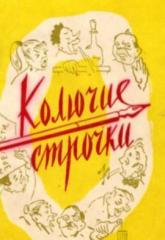 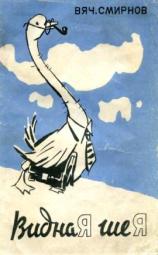 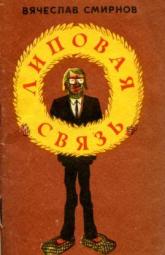 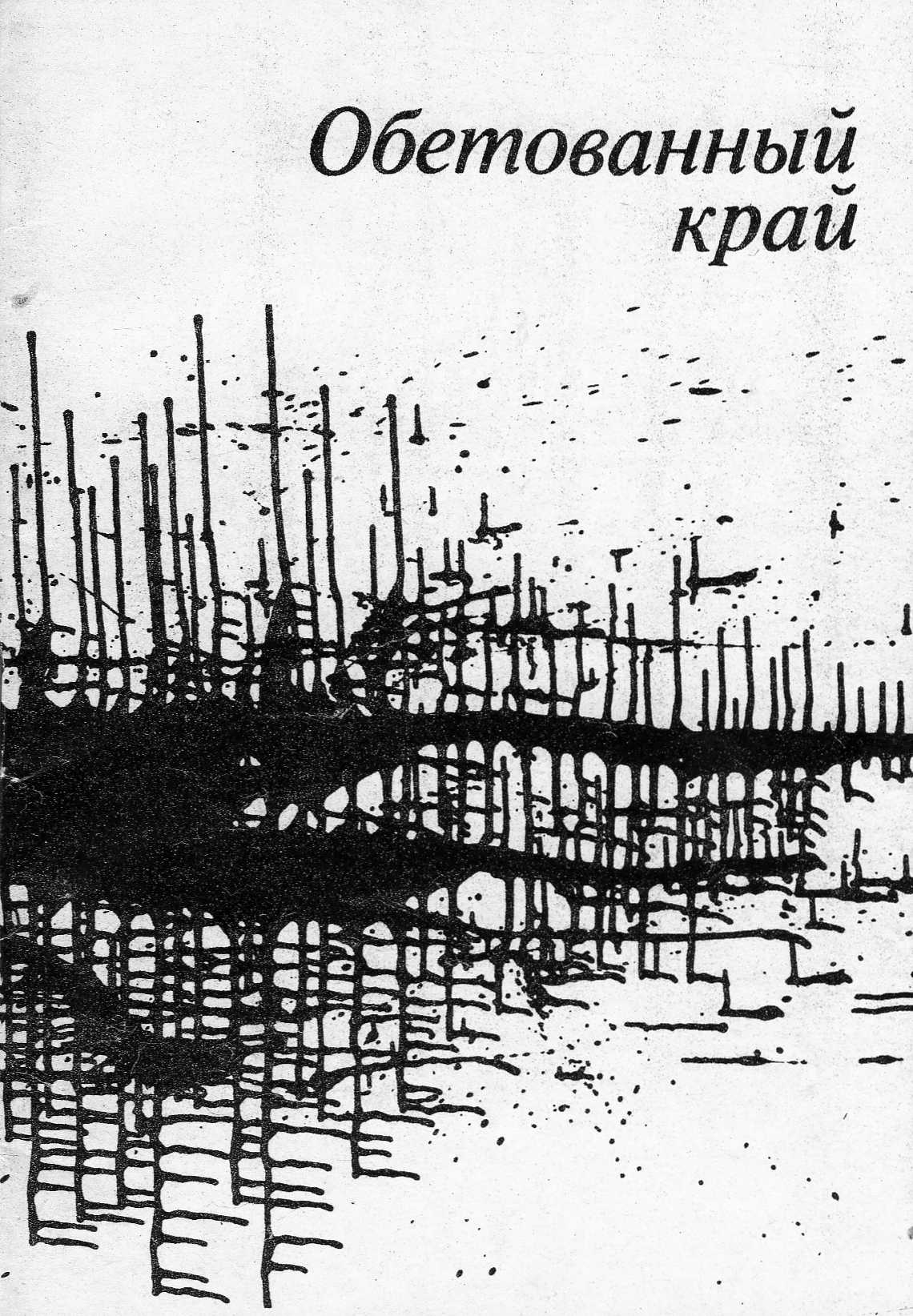 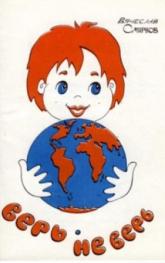 Костромское книжное издательство
1959
Костромское книжное издательство
1983
Кострома
1989
Ярославль: Верх.-Волж. кн. изд.
1985
Литературная Кострома
1996
Муниципальное общеобразовательное учреждение средняя общеобразовательная школа №6 городского округа города Шарья Костромской области
Сетевой исследовательский проект «Открытые имена»
Не оскуднело сатирическими талантами наше Верхневолжье
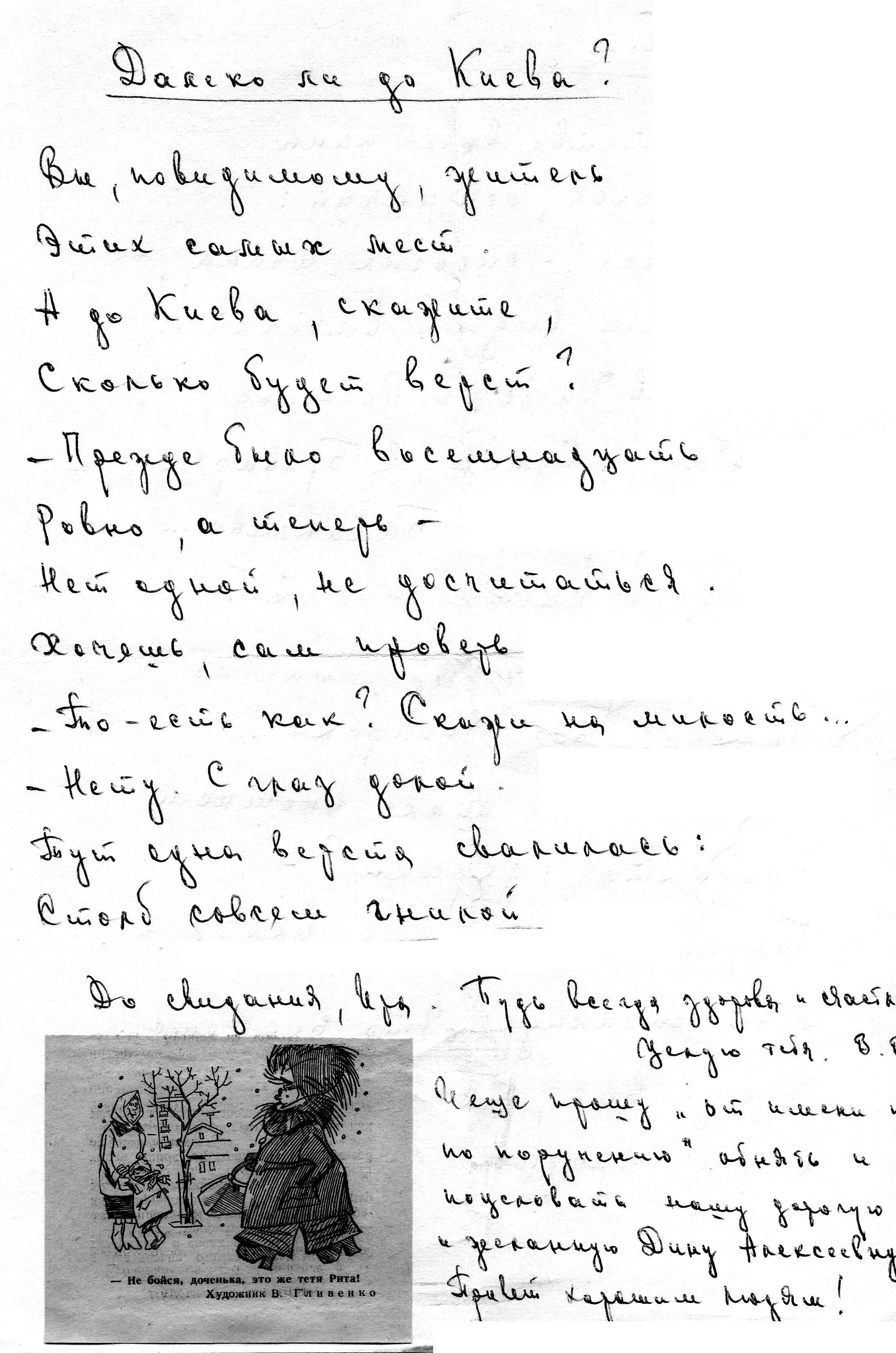 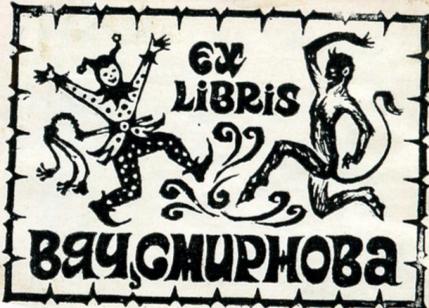 Экслибрис  Вяч. Смирнова
«Рукописи не горят»
Муниципальное общеобразовательное учреждение средняя общеобразовательная школа №6 городского округа города Шарья Костромской области
Сетевой исследовательский проект «Открытые имена»
В поэзии нет Зарубежья

В творческом активе
 Вячеслава Васильевича много переводов из белорусской и украинской поэзии. Поэт нередко делал переводы произведений болгарских и польских юмористов
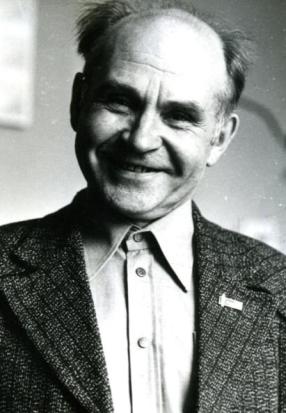 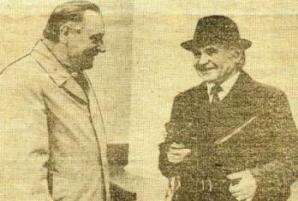 Украинский поэт-юморист
 Петро Красюк и Вячеслав Смирнов
Муниципальное общеобразовательное учреждение средняя общеобразовательная школа №6 городского округа города Шарья Костромской области
Сетевой исследовательский проект «Открытые имена»
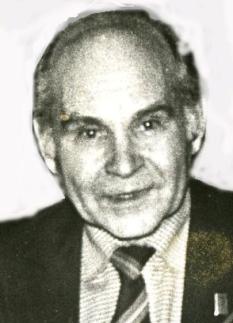 Вячеслав Васильевич 
владел редким даром сатирика. Его смех отличался точностью удара.   Хочется напомнить
начертанный на скрижалях Дома сатиры и юмора в Габрово девиз:
 «Мир уцелел, потому что смеялся»
И те, кто читал его книги, кто слушал его голос,  кто восторгался его искромётными сатирами и экспромтами,  с кем он общался по службе, на отдыхе, в быту,  надолго сохранят в памяти  яркий образ этого славного поэта и гражданина
Муниципальное общеобразовательное учреждение средняя общеобразовательная школа №6 городского округа города Шарья Костромской области
Сетевой исследовательский проект «Открытые имена»
Поэт в России больше, чем поэт.
  Е. Евтушенко
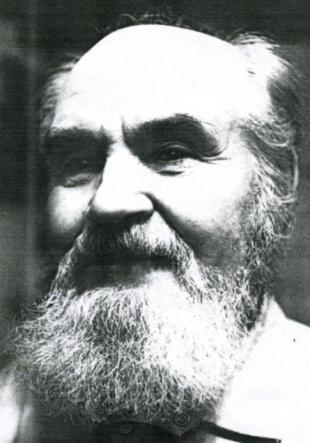 Светило
Годы пройдены. Дедом почтенным
Мне в двухтысячном жить довелось.
Голова, как девичье колено,
обнажилась, совсем без волос.
А душевный огонь не на убыль.
Теплота от него такова,
Что заменит и каменный уголь,
И солому, и торф, и дрова.
Если свет в небесах не заблещет,
Я хотя бы в семейном кругу    
Лучезарной поверхностью плеши,
Хочешь, солнце, светить помогу?!
Муниципальное общеобразовательное учреждение средняя общеобразовательная школа №6 городского округа города Шарья Костромской области
Над исследовательским проектом работали:
Кононова Светлана Сергеевна, 
библиотекарь
Мальцева Вера Павловна, 
учитель русского языка 
и литературы

Бессонова Наталья
Кожаева Софья
Нестерова Мария
Шевцова Полина – 
учащиеся 8 «Г» класса

Гольянов Максим
Мирзаев Антон
Малышев Михаил
Шабашов Максим – 
учащиеся 9 «Г» класса
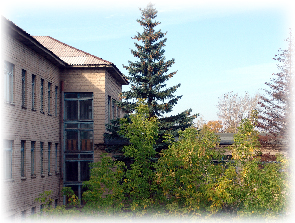 Наш адрес:
город Шарья
Костромская область,
улица 1Микрорайон дом 7
(: 8(49449)5 –17–88
E-mail School6_57@mail.ru